Disease
card
Checkpoint 1
TABLE OF CONTENTS
02
01
Database 
Conception
Architecture Updates
03
04
Prototype
Inception
Calendar 
Updates
01
Architecture Updates
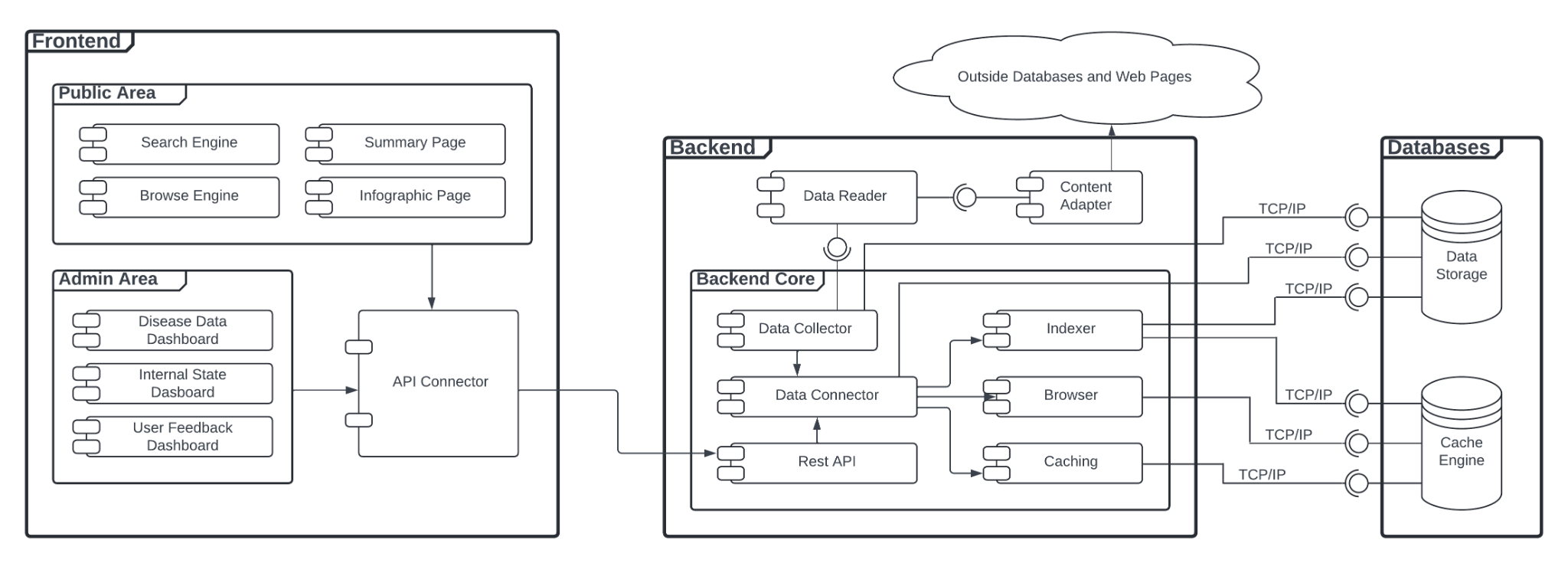 02
Database 
Conception
Domain Model
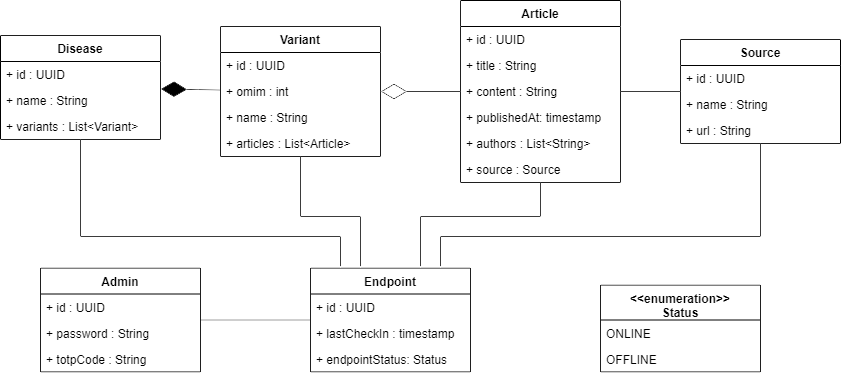 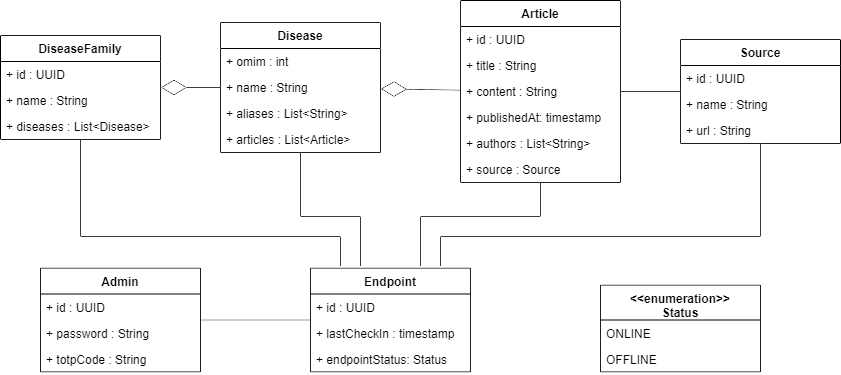 Updated
Old
Database Choice
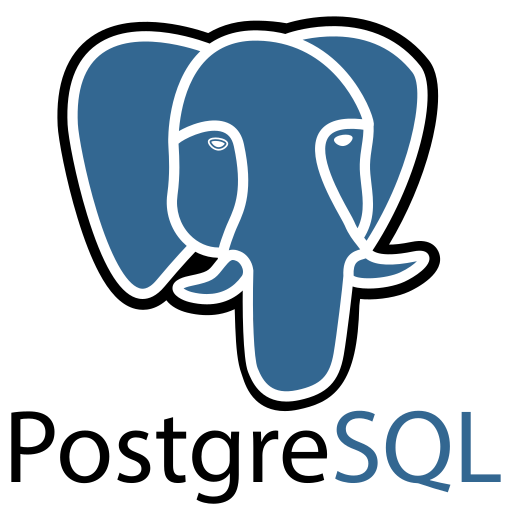 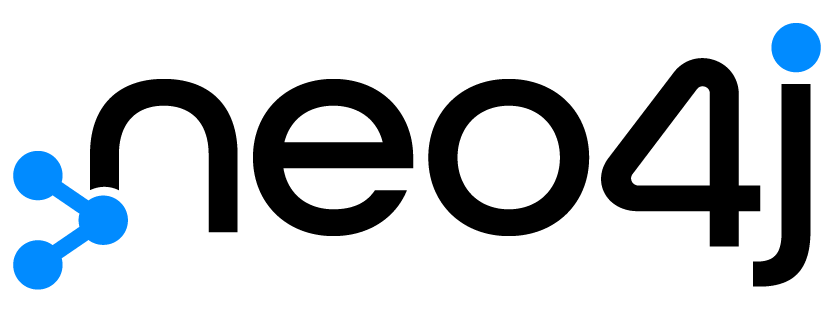 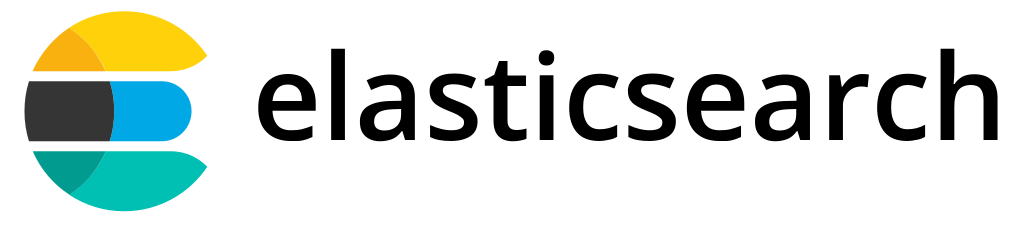 03
Prototype
Inception
04
Calendar 
Updates
05
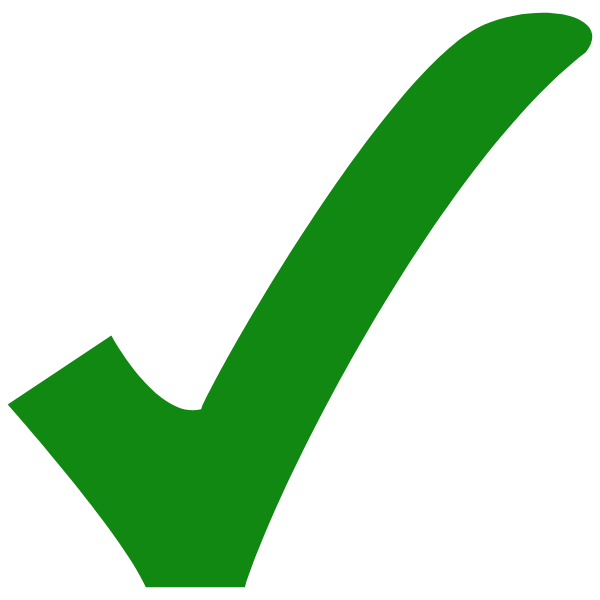 Communication Plan
Database Decision
Backend Decision
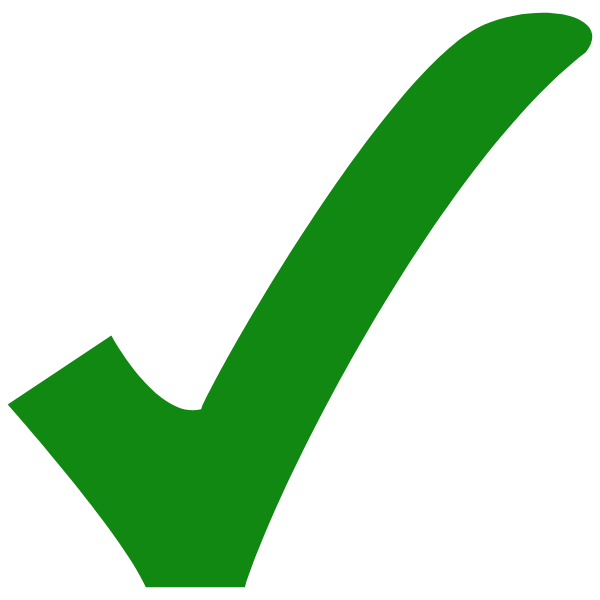 08
08
05
11
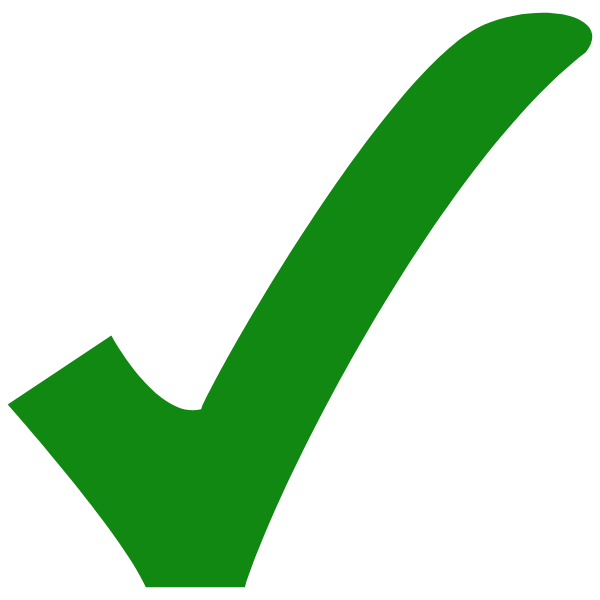 Database Structure
Start prototype
15
11
12
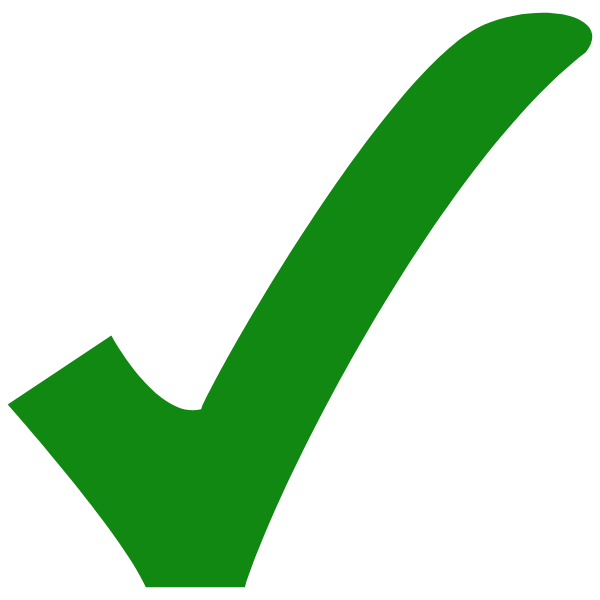 12
M2 - Architecture Presentation
15
Frontend Development
28
Modelling Database
Testing Endpoints
28
02
02
CheckPoint
08
09
08
12
Data Visualization Page
Frontend Development
Modelling Database
Testing Endpoints
16
15
12
09
15
Main Deployment
22
23
16
23
09
15
M3 - Prototype Presentation
Main Deployment
22
16
23
M3 - Prototype Presentation
Data Normalization
22
Data Normalization
Monitoring
Authentication
06
07
21
Checkpoint
07
06
17
CRUD
17
23
24
Usability and Normalization Tests
Frontend Development
Monitoring Interface Test
27
21
23
24
28
30
27
28
30
01
Deliveries
01
Final Deployment
Detailed Project Calendar